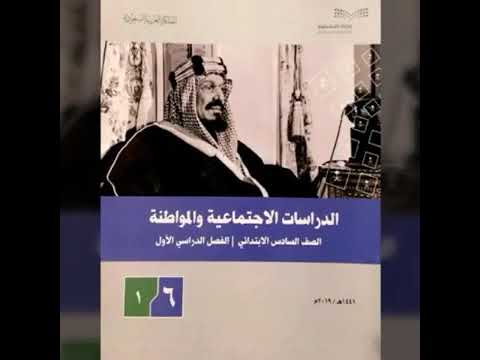 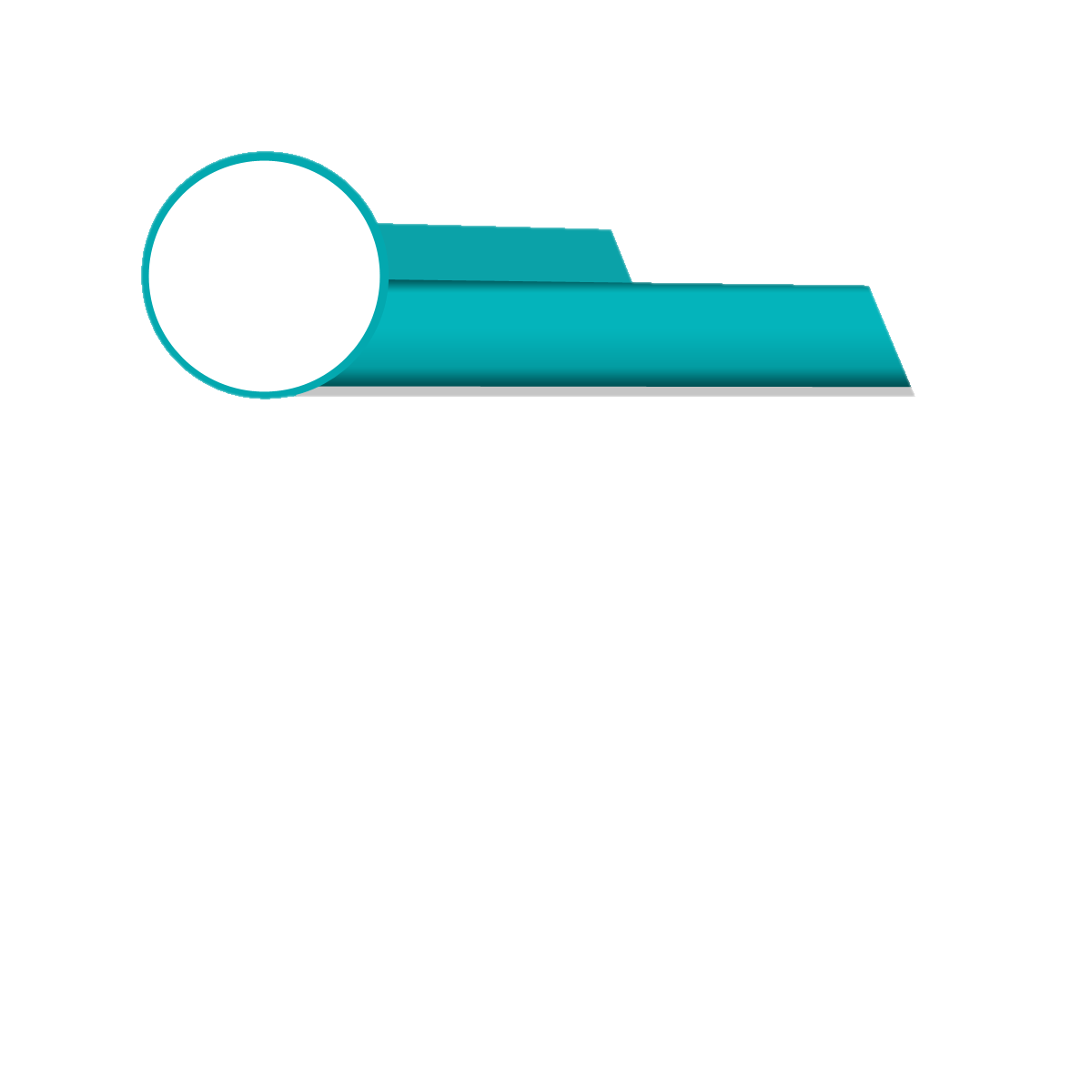 الدرس السابق
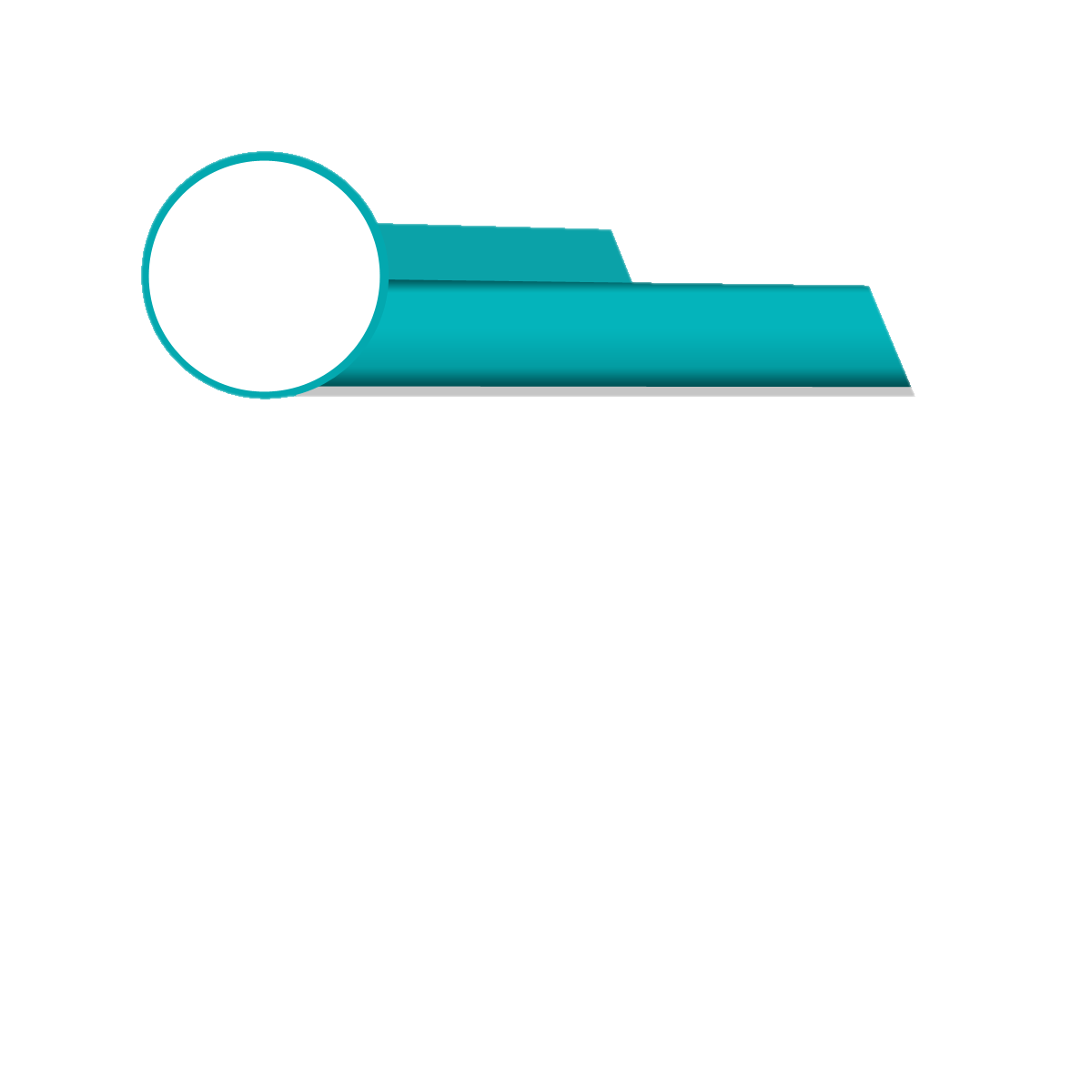 أهــــداف الـدرس
تغذية راجعة
1- أن يعرف الطلبة أن تأسيس أي دولة نابع من إرثها الحضاري
من هو مؤسس الدولة السعودية الثانية ؟
2- أن يعرف الطلبة أن الدولة السعودية تأسست على نظام إداري واضح
الإمام تركي بن عبد الله بن محمد بن سعود .
ما الأسباب التي جعلت المؤرخ الفرنسي يتوقع عودة الدولة السعودية
3- أن يعرف الطلبة بأن التعليم إزدهر في الدولة السعودية  .
-لأنها ذات مبادئ وقيم
4 – أن يدرك الطلبة أسباب اعتناء الدولة السعودية بالتعليم .
– الرغبة في الوحدة والإسقرار
الحكم العادل والعناية بالمواطنين
5 – أن يفهم الطلبة بأن الدولة السعودية اهتمت بالحرمين الشريفين منذ عهد الإمام سعود بن عبد العزيز  .
من هم أئمة الدولة السعودية الثانية ؟
الإمام فيصل بن تركي
الإمام تركي بن عبد الله
6- أن يعرف الطلبة بأن الدولة السعودية اهتمت بالجيوش  .
الإمام سعود بن فيصل
الإمام عبد الله  بن فيصل
الإمام عبد الرحمن بن فيصل
ماهي أسباب سقوط الدولة السعودية الثانية ؟
النزاع بن أبناء الامام فيصل بن  تركي عبد الله وسعود
ظهور ابن رشيد وطمعه في السلطة
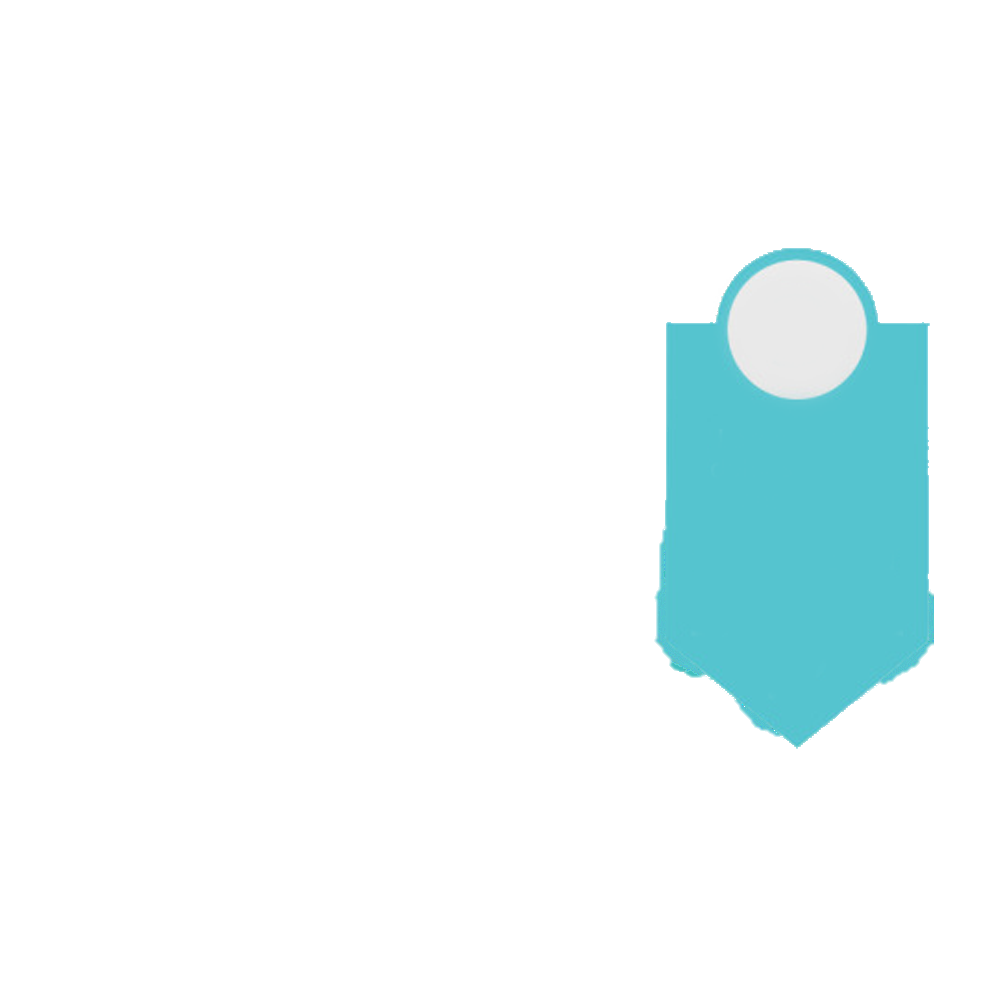 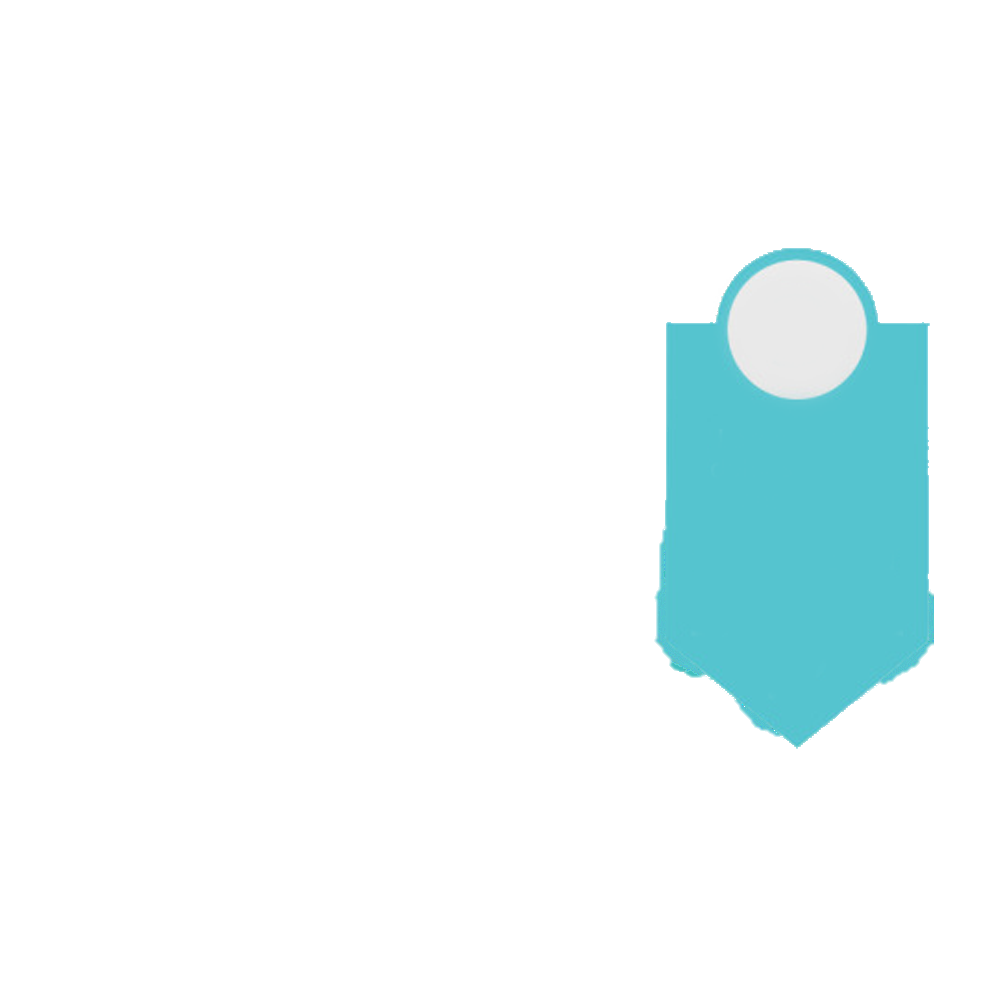 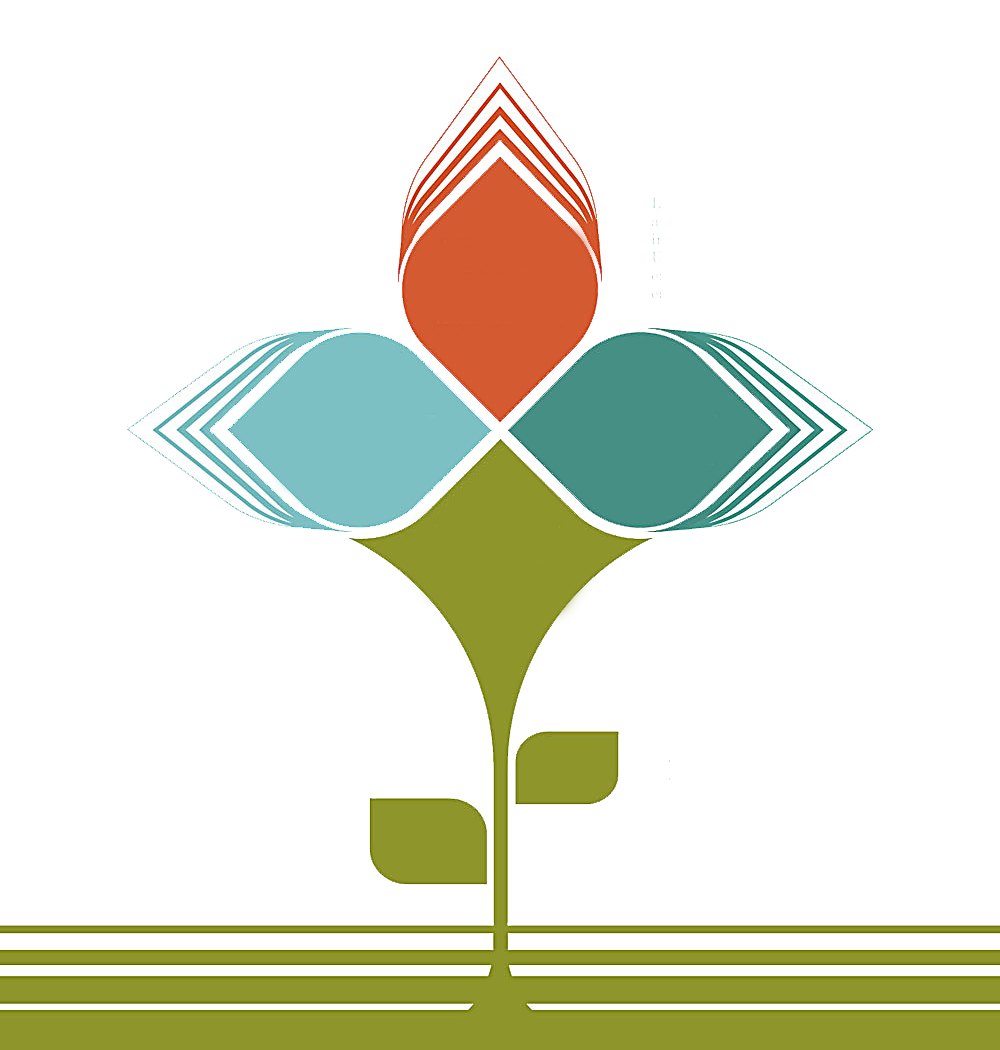 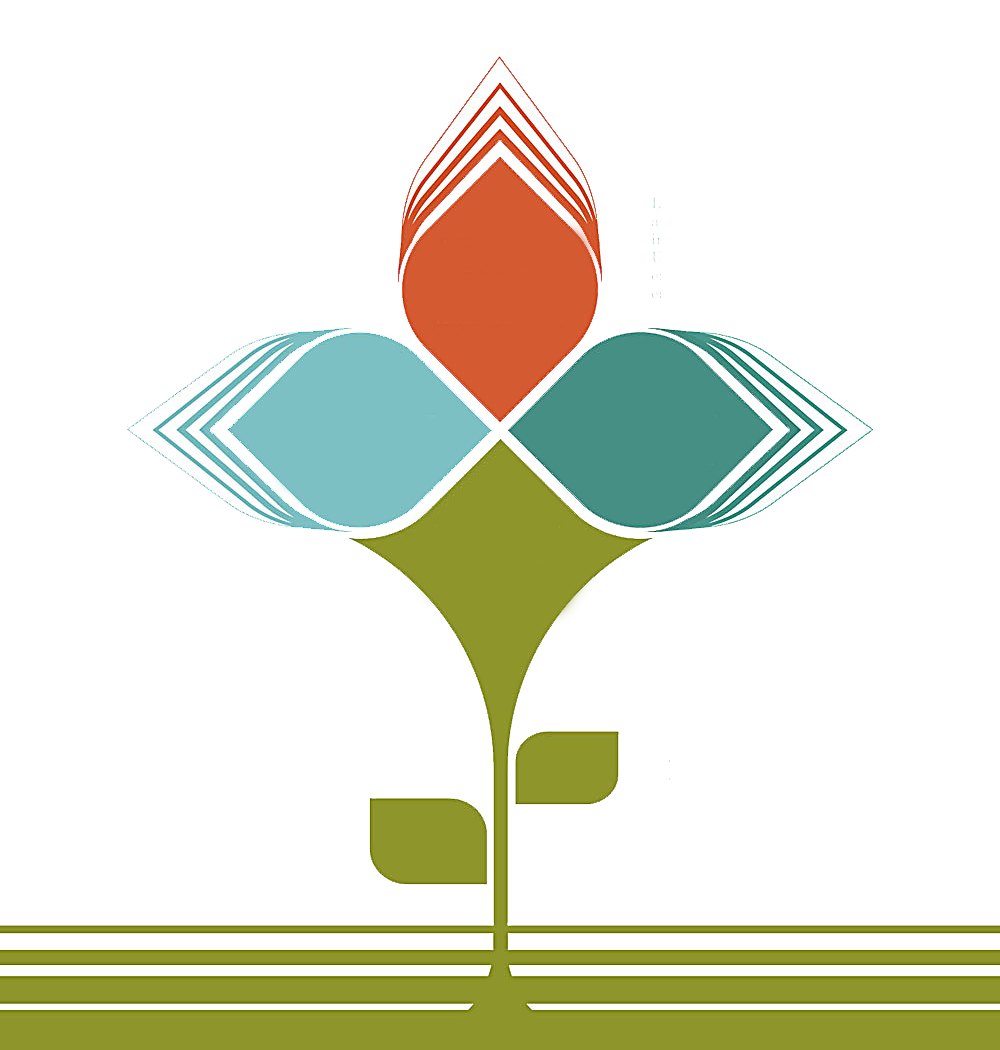 إثــراء
ماذا استفدنا مما شاهدنا
إن الدولة السعودية تأسست على نظام حضاري قوي
إن الدولة السعودية وضعت نظام للحكم قائم على أسس واضحة
إن الدولة السعودية اعتنت بالتعليم والعلم والعلماء .
اعتناء الدولة السعودية بالمجتمع وقدمت له الخدمات المتنوعة
اهتمت الدولة السعودية بالأمن وتطبيق الأحكام الشرعية
خدمة الحرمين الشريفين وتوفير الأمن للحجاج
تنظيم الجيش والاهتمام بالجنب العسكري
الاعتناء بالعمران وبناء القصور والأسوار ةدةر الضيافة
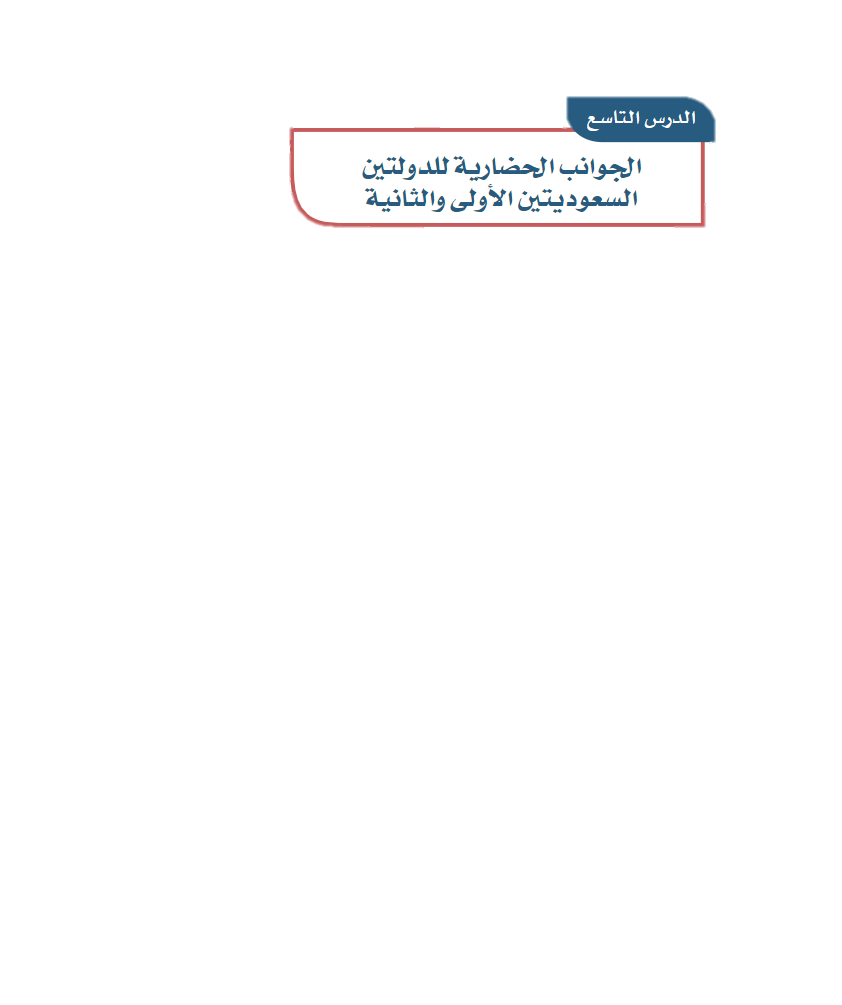 الإدارة والحكم :
تأسست الدولة السعودية على نظام إداري واضح قائم على أسس منها :
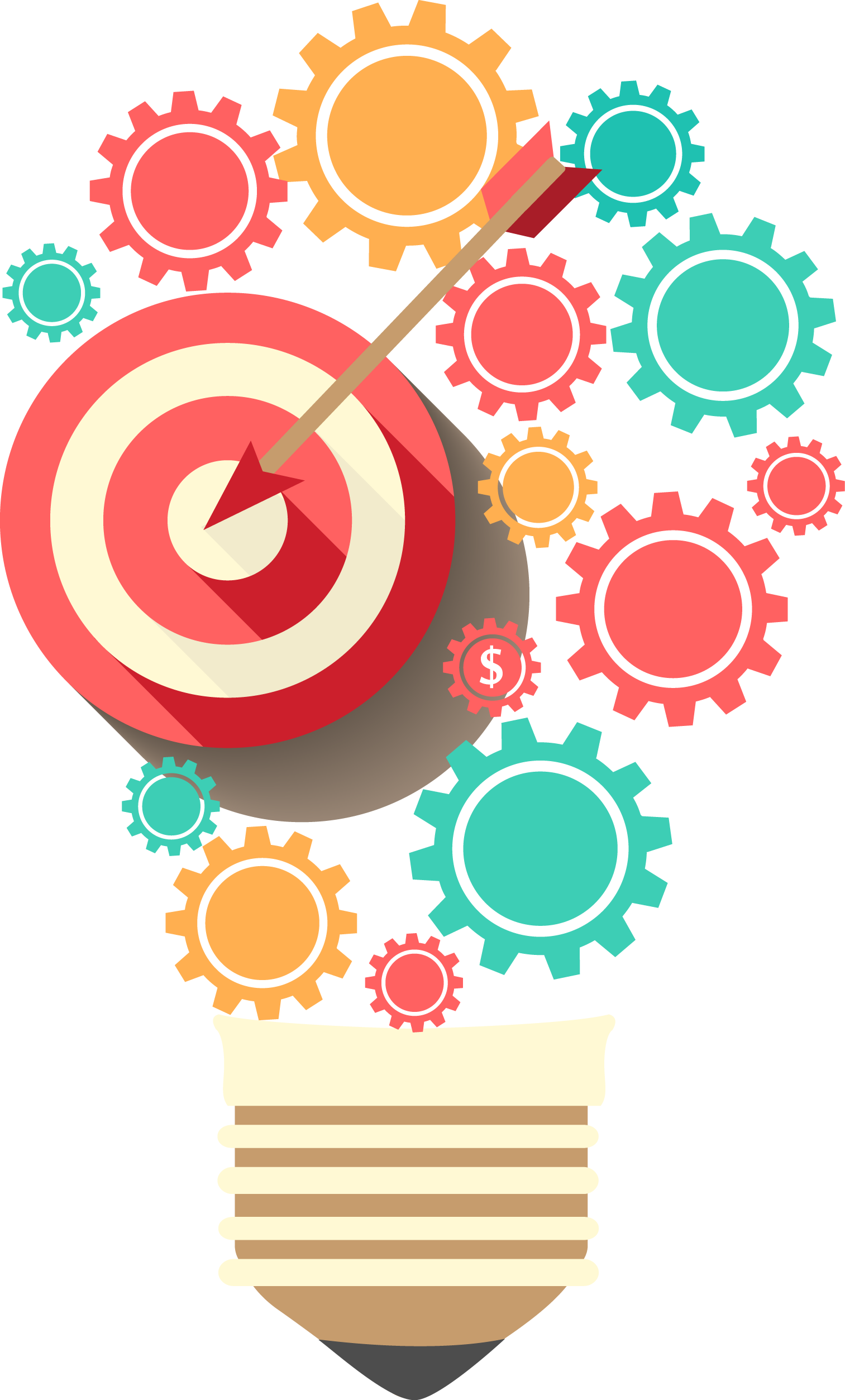 إن تأسيس أي دولة قوية نابع من إرثها الحضاري وقوته في أنظمتها السياسية والاقتصادية والاجتماعية والدينية
البيعة :- جزء أساسي من نظام الحكم .
- فما أبرز الجوانب الحضارية للدولتين السعوديتين الأولى والثانية  ؟
ولاية العهد : للمساندة في إدارة الدولة .
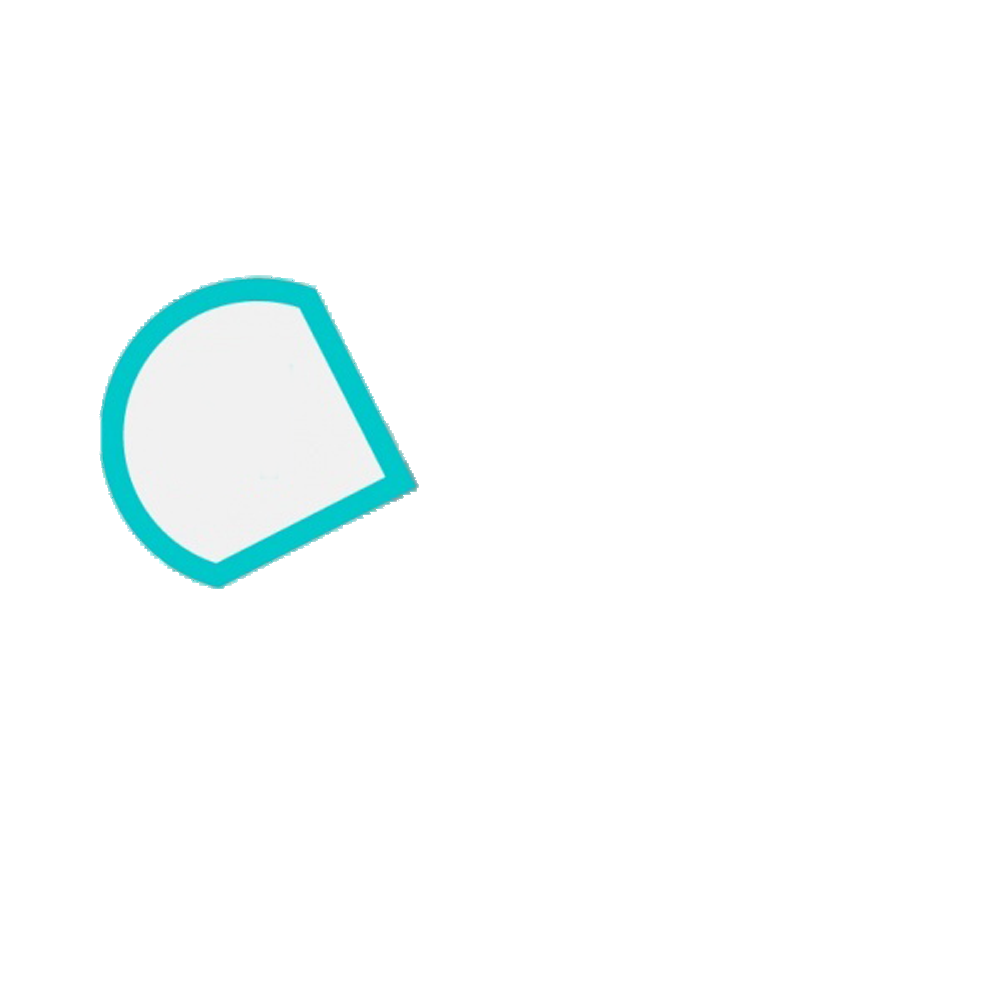 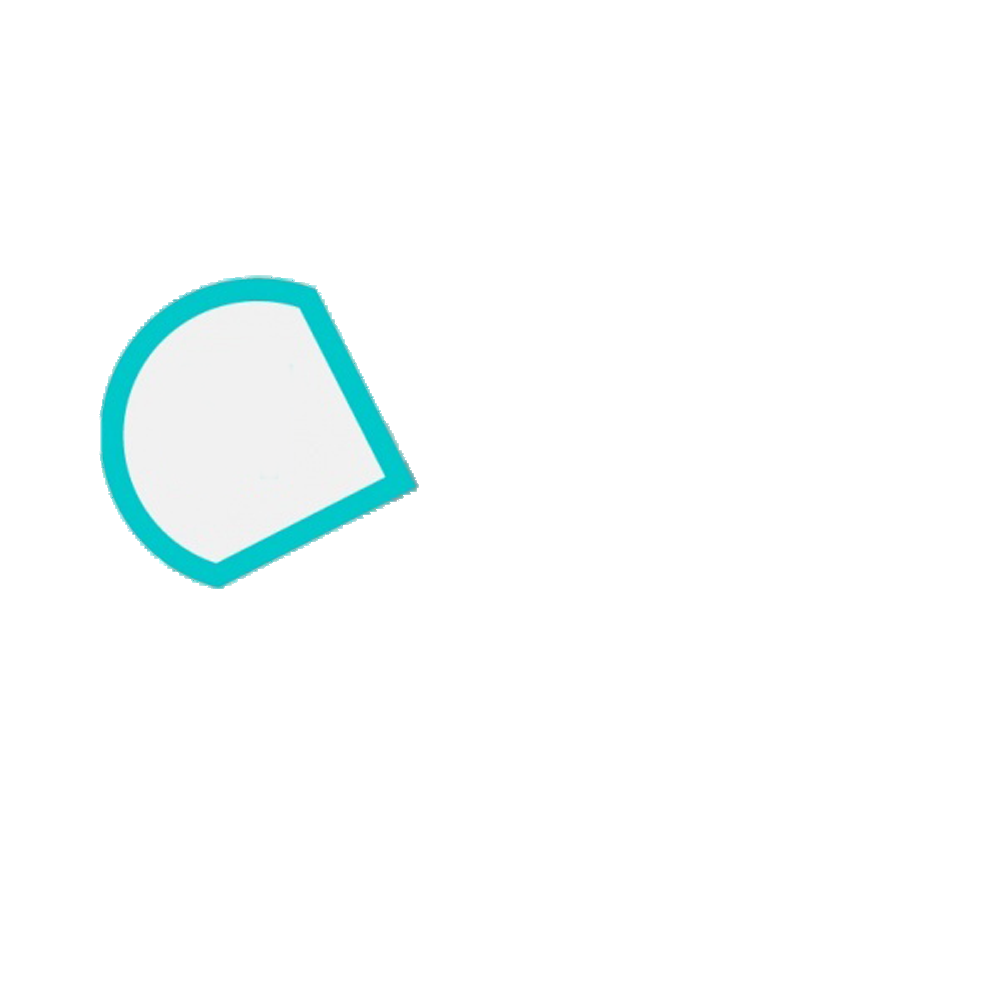 تعين أمراء الدولة وقضاتها
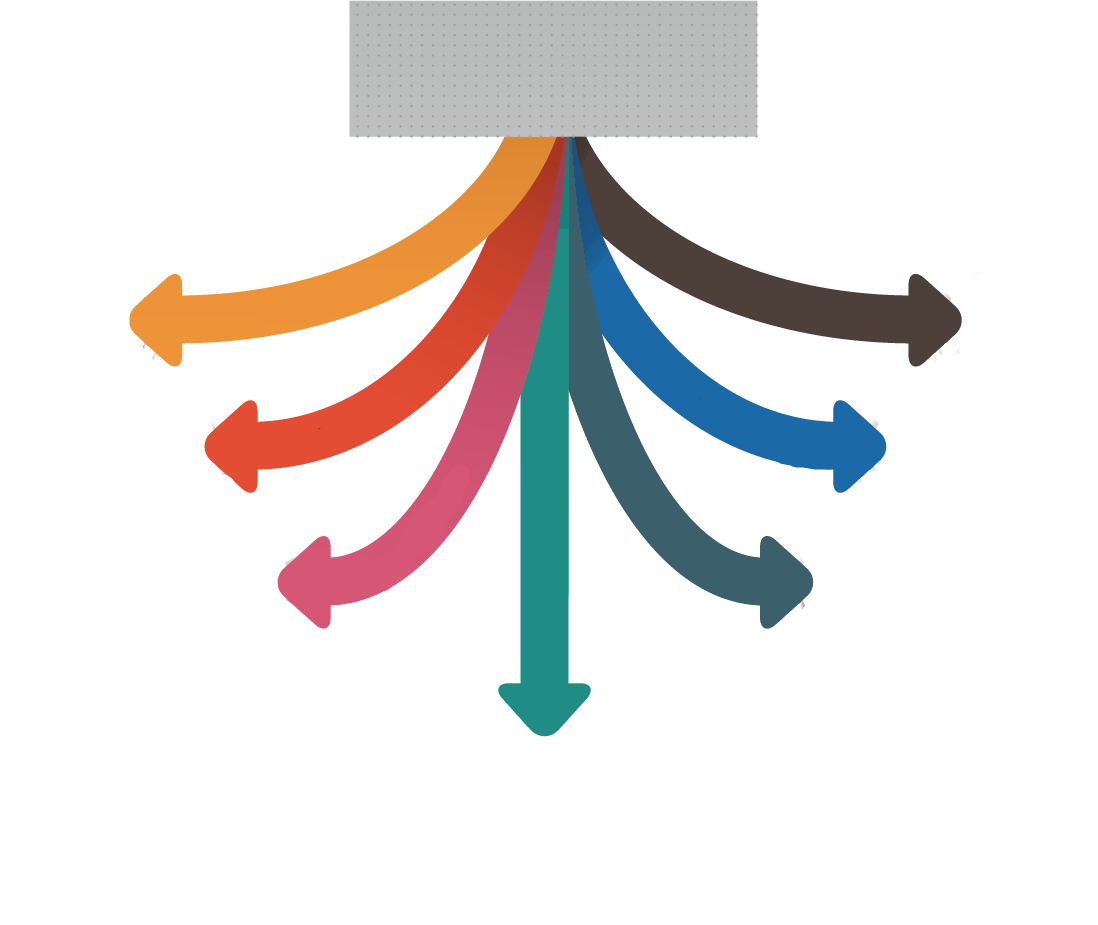 الجوانب الحضارية
الإدارة والحكم
العُمران
بيت المال لموارد الدولة ومصروفاتها .
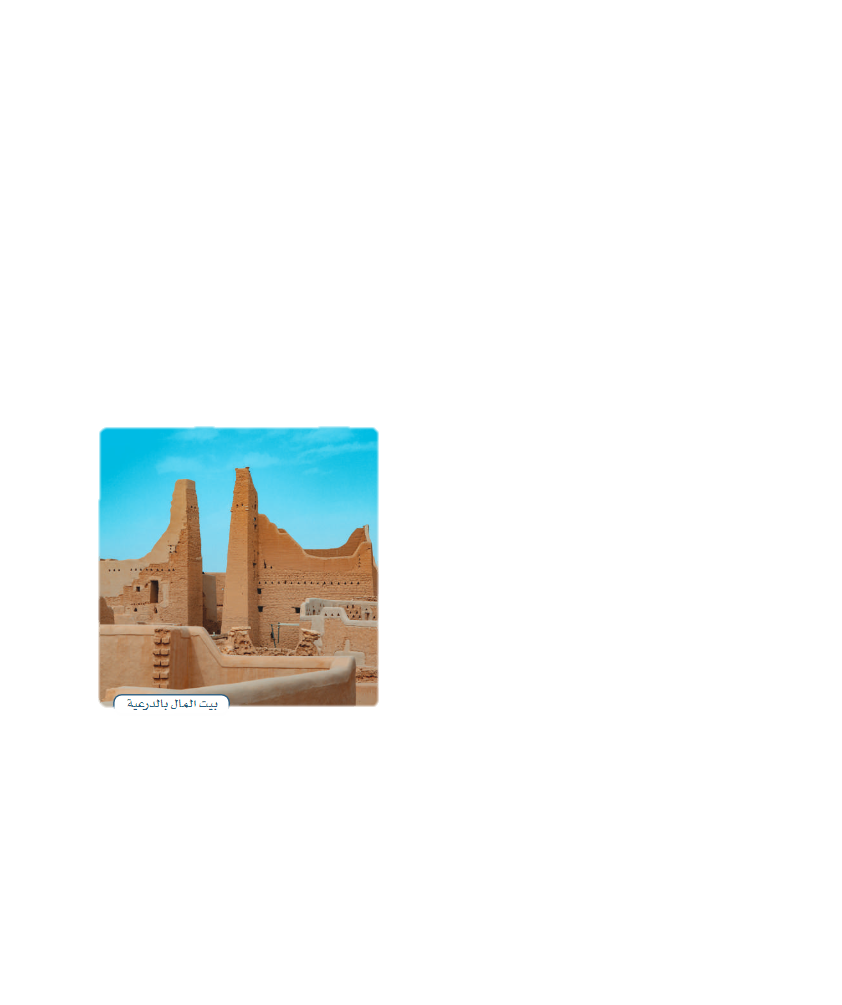 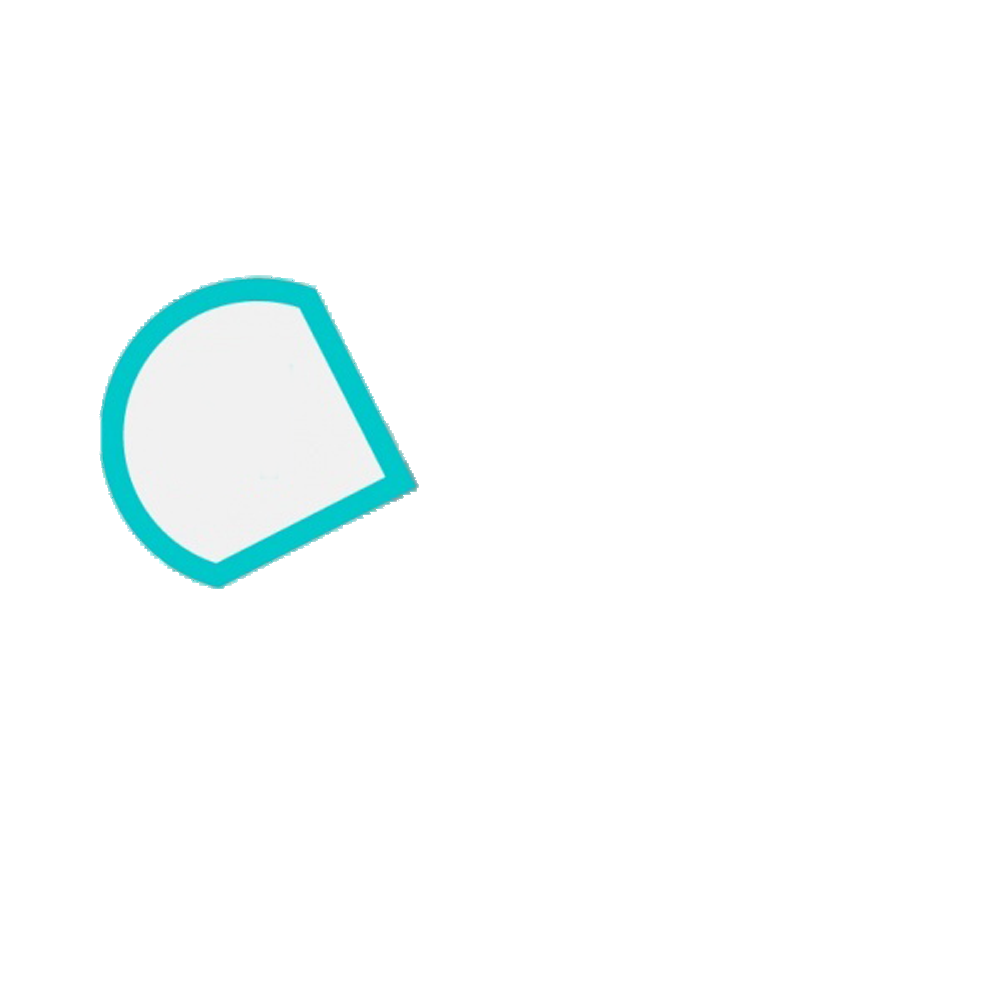 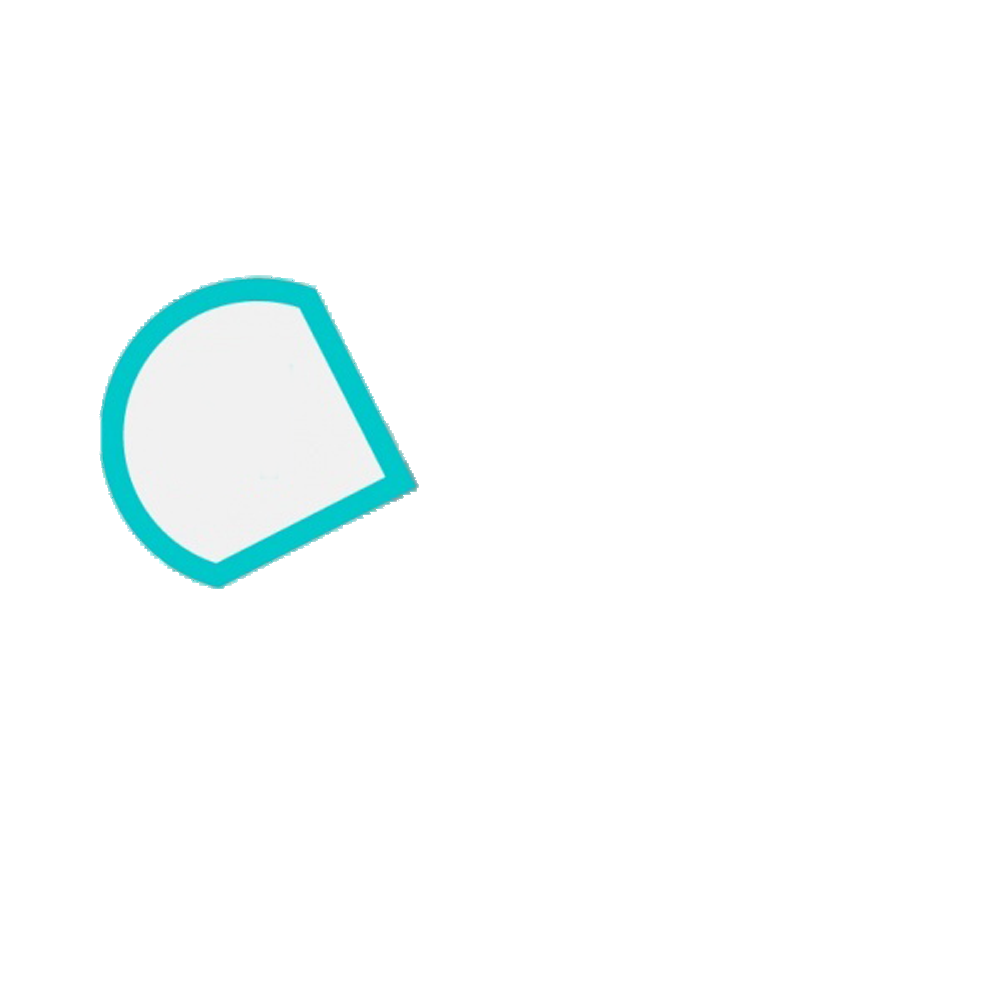 التعليم
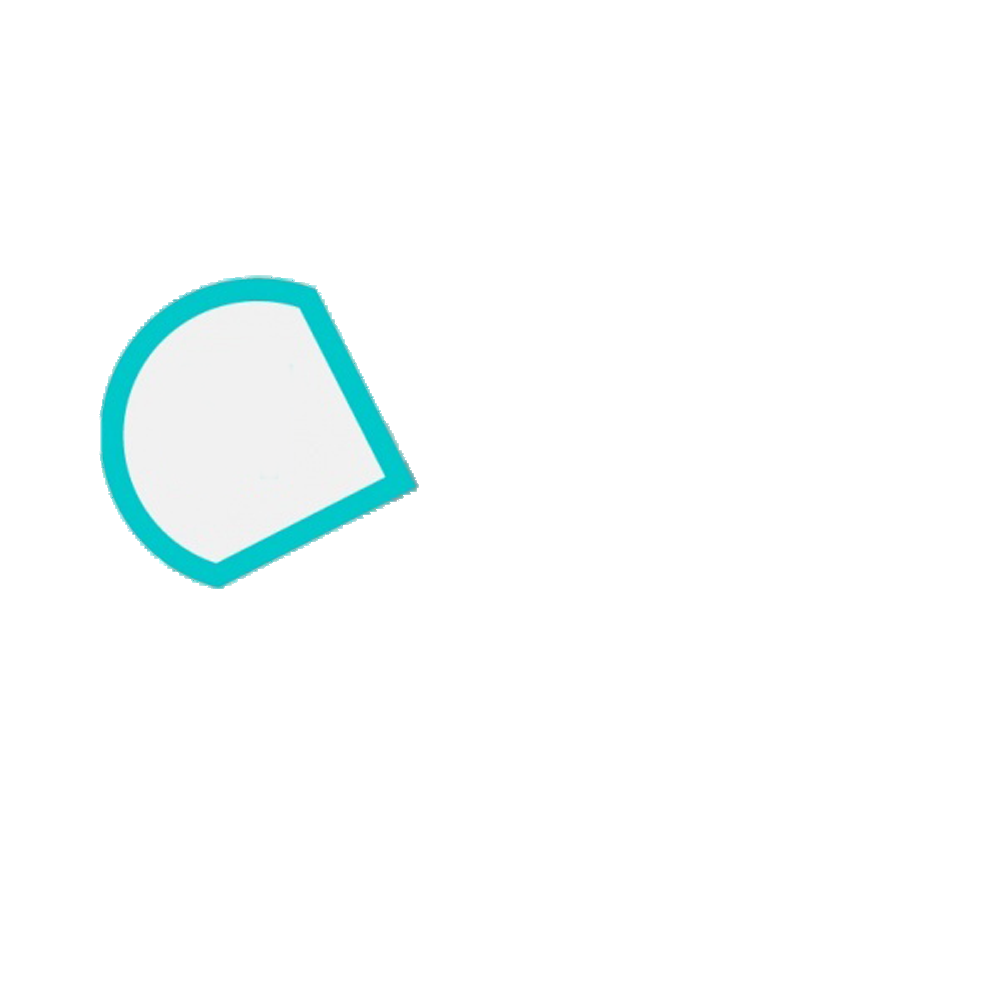 الجيش
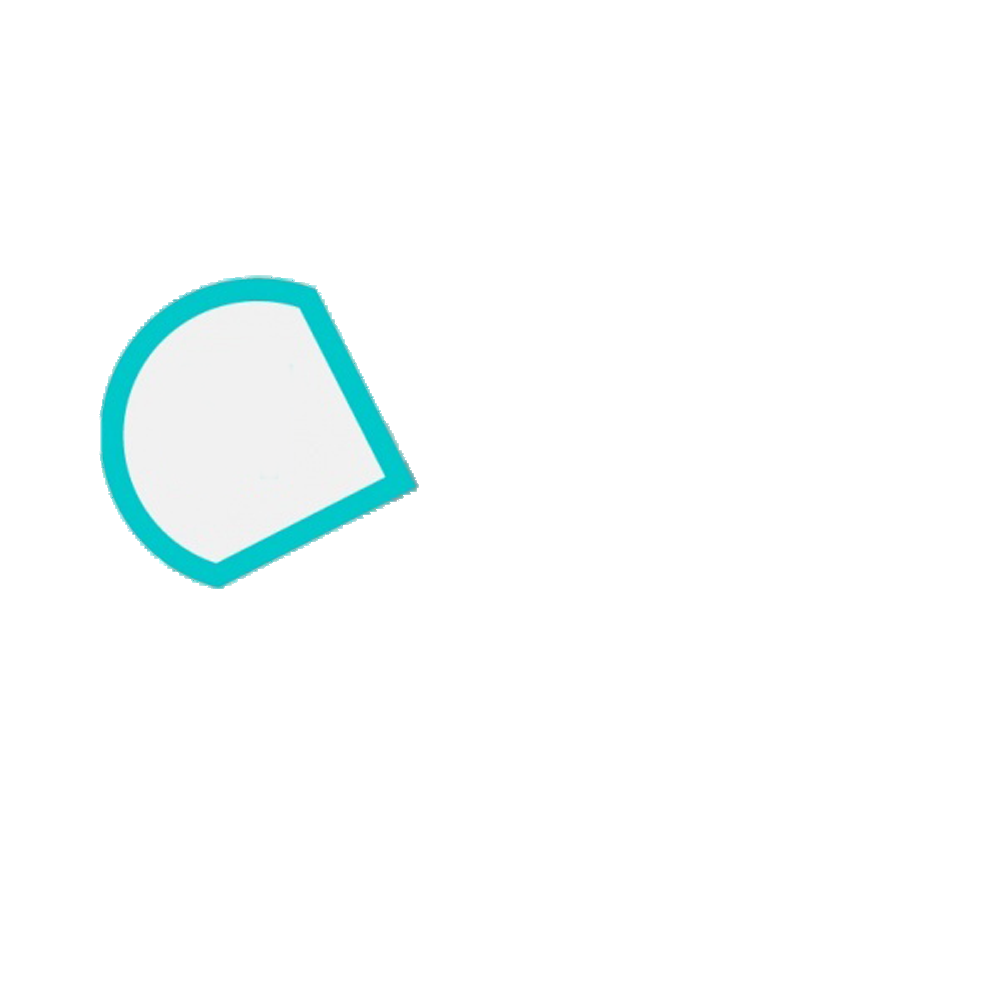 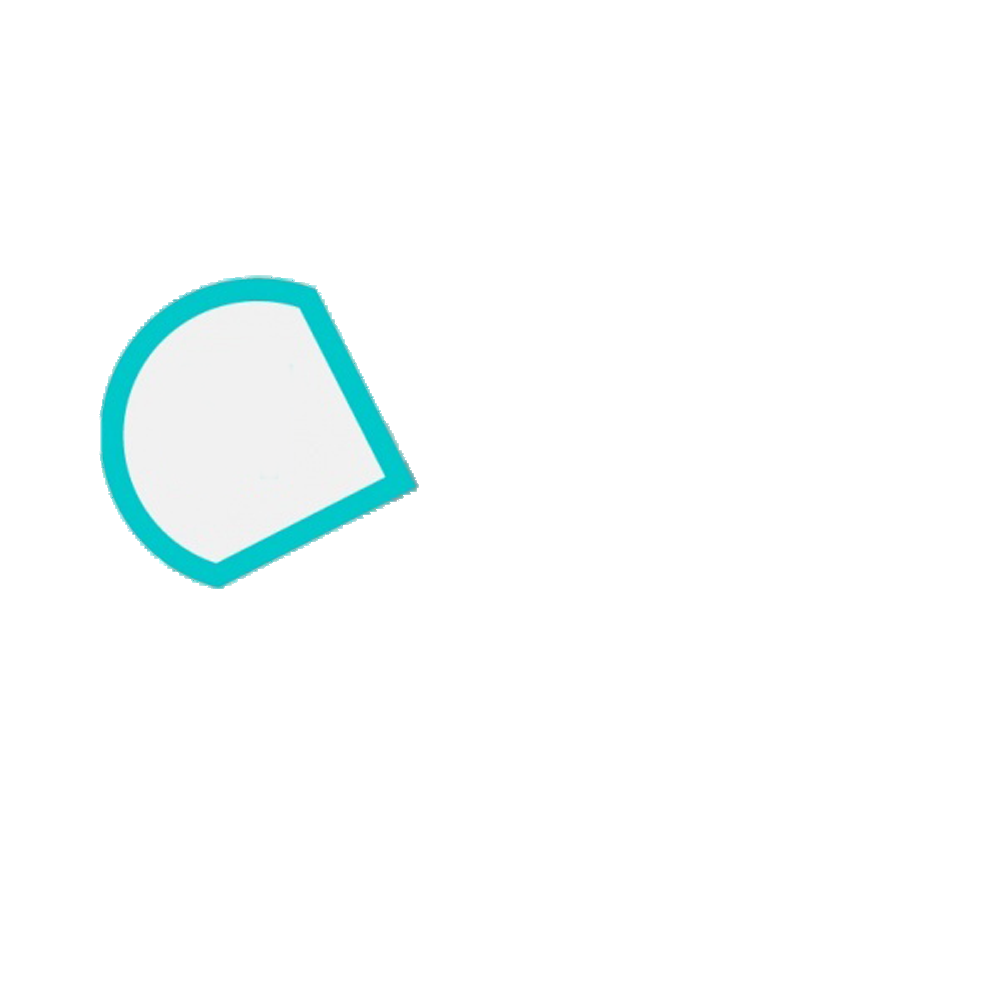 الخدمات الاجتماعية
خدمة 
الحرمين الشريفين
الأمن
69
69
التعليم
الخدمات الاجتماعية
ازدهر التعليم في أنحاء الدولة السعودية ومن مظاهره :
اعتنت الدولة السعودية بالمجتمع وخدمته بما يأتي :
إنشاء الأوقاف والأسبلة لخدمة المحتاجين .
عقد المجالس العلمية بمشاركة أئمة الدولة
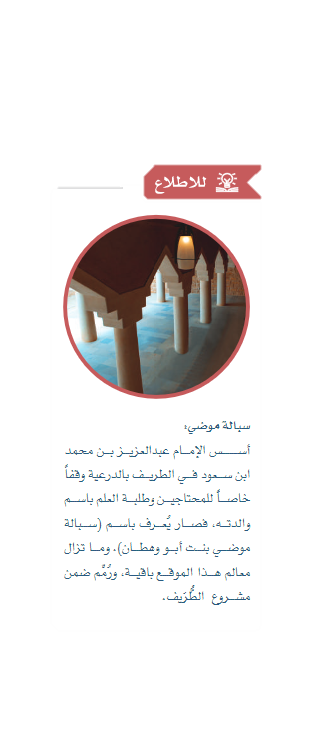 إنشاء دُور العلم والمكتبات
توزيع الإعانات لمساعدة الأسر وطلبة العلم .
رعاية العلماء وتشجيعهم .
توزيع الإعانات لمساعدة الأسر وطلبة العلم .
إعانة الشباب على الزواج .
التوسع في التأليف ونسخ الكتب .
نشاط   2
نشاط   1
بالرجوع إلى مصادر التعلم يختار الطلبة ثلاث صور لآثار مبنى سبالة موضي ويكتبون وصفاً موجزاً لها
لماذا اعتنت الدولة السعودية بالتعليم ؟
1- فضل العلم في الإسلام .
2- لأنه أساس التقدم والتنمية .
نشاط منزلي في ورقة خارجية وتصويره .
3- تطور الإنسان وتوسع مداركه .
4- محو الجهل ونشر نور العلم .
69
70
خدمة الحرمين الشريفين
الأمن
بدء الصناعة الوطنية لكسوة الكعبة المشرفة في عهد الإمام سعود بن عبد العزيز الذي أمر بحياكتهما في الأحساء .
نشرت الدولة السعودية الأمن بما يأتي :-
تطبيق الشريعة الإسلامية والعدل والحزم .
توفير الأمن والخدمات للحجاج .
توحيد صلاة الجماعة في المسجد الحرام خلف إمام واحد بدلاً من أربعة أئمة كانوا يمثلون المذاهب الأربعة حيث يصلي أتباع كل مذهب على حده .
إنشاء مجموعة لحفظ الأمن  .
تعين الأمراء في أنحاء الدولة لإقامة الأمن وإدارة شؤون المواطنين .
تطوير نظام العسس ليلاً .
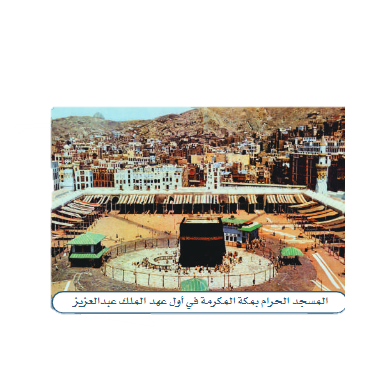 70
71
العُمران
الجيش
اشتهرت الدولة السعودية بالعمران ومن مظاهره :-
نظم أئمة الدولة السعودية الجانب العسكري من أجل توحيد الوطن ومن أبرز مظاهره :-
بناء الأسوار وأبراج الحماية .
النداء لإخبار جميع البلدات من أجل المشاركة في حملات توحيد الدولة والدفاع عنها .
بناء قصور الحكم مثل قصر سلوى .
بناء دُور الضيافة واستقبال الزائرين .
التجمع بعد النداء في مكان محدد للتحرك العسكري .
بناء البوابات وإنشاء نظام الدخول إلى المدن والبلدات .
الراية السعودية الخضراء وعليها شعار التوحيد تتقدم الجيش
إنشاء سجلات لأفراد الجيش والفرسان .
القيادة برئاسة إمام الدولة أو من يكلفه بذلك .
71
71
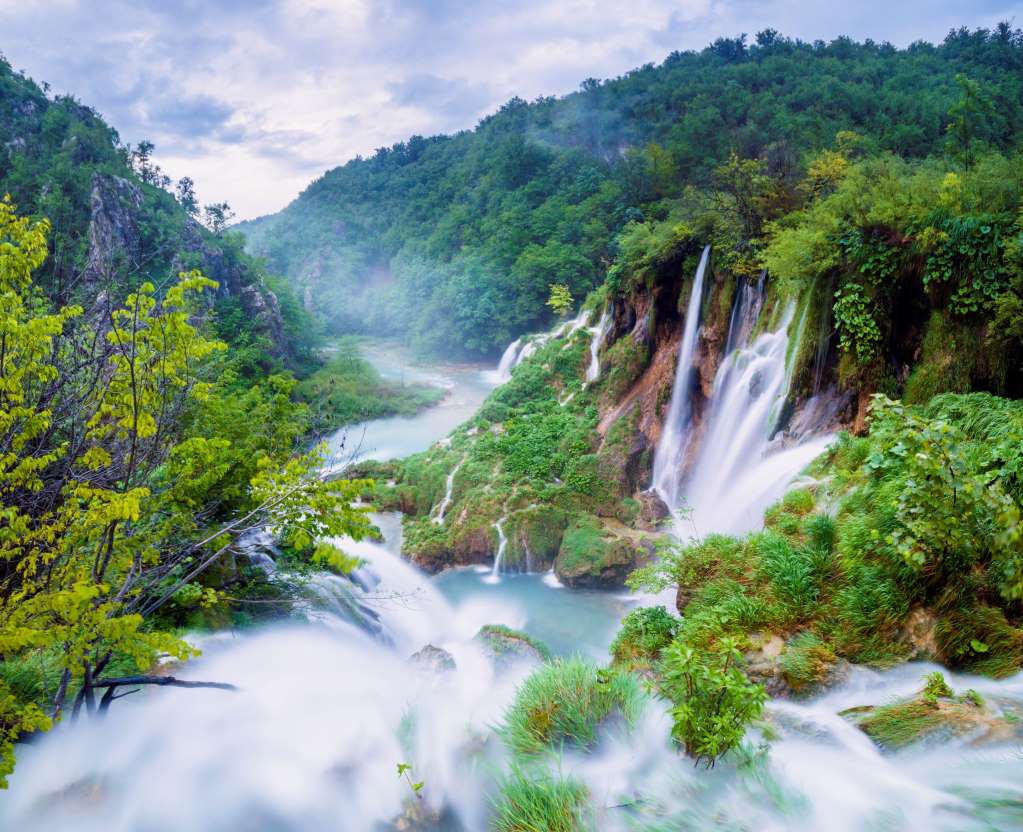